Реабилитационно-воспитательные ситуации как средство формирования социально-личностной жизнеспособности подростков с девиантным поведением
Паатова Мария Эдуардовна
Структура социально-личностной жизнеспособности
Уровни формирования социально-личностной жизнеспособности
Системообразующая идея разнообразных реабилитационно-воспитательных ситуаций заключается в двух тезисах
Принцип смысловой целостности знаниевого компонента реабилитационно-воспитательной ситуации
Организация и «передача» подросткам системы знаний о социально-культурном феномене «личное благополучие» отражает общую идею – 
личное благополучие человека (физическое, социальное и духовное) невозможно вне или в противопоставлении существующим социально-культурным ценностям, а также без постоянных и системных усилий по совершенствованию социально-личностной жизнеспособности как необходимого условия его достижения
Знаниевый компонент реабилитационно-воспитательных ситуаций подразумевает фиксацию в сознании воспитанников содержания феномена «личное благополучие»
Реабилитационно-воспитательная ситуация является личностно ориентированной, если ее содержание базируется на конкретных ситуациях из жизни воспитанников, проживая и переживая которые еще раз как экзистенциональную проблему подросток проявит базовые личностные функции
 Какие изменения необходимы в социально-личностной жизнеспособности, чтобы быть благополучным физически, духовно и социально?
принцип организации личностной ориентации реабилитационно-воспитательной ситуации
Принцип проектирования развивающей и компетентностной направленности реабилитационно-воспитательной ситуации
1) Содержание реабилитационно-воспитательной ситуации моделирует разнообразные ситуации взаимодействия с конкретной социально-культурной группой, которые несут риск проявления общественно опасного поведения, и поэтому требуют жизненного самоопределения.
2) Содержание реабилитационно-воспитательной ситуации способствует актуализации и осознанию воспитанниками потребности позитивного взаимодействия с окружающими для решения индивидуальных проблем жизнедеятельности и проблем общественного развития (системообразующая идея: Личное благополучие невозможно без достижения благополучия для близких людей и окружающих людей в целом, а тем более за счет их благополучия).
 3) Разрешение реабилитационно-воспитательной ситуации будет происходить по определенному алгоритму.
Реабилитационно-воспитательная ситуация является развивающей и компетентностно формирующей для воспитанников в следующих случаях:
Алгоритм разрешения реабилитационно-воспитательных ситуаций подростками индивидуально или в группе включает в себя этапы
Типы реабилитационно-воспитательных ситуаций:
– ситуации успеха в социально значимой и личностно привлекающей деятельности, которая способствует возникновению желания вновь пережить успех, преодолевая все трудности; 
– ситуации «столкновения» подростка с событиями, миром вещей и поступков, в которой им переживается дефицит социально-личностной компетентности и пробуждается желание усовершенствовать себя; 
– ситуации рефлексии собственного продвижения в процессе гармонизации социально-личностной жизнеспособности как результата самосовершенствования;
Типы реабилитационно-воспитательных ситуаций:
– ситуации поиска жизненных ценностей, мотивов и целей собственной жизни в открытом социуме для дальнейшей успешной социализации; 
– ситуации анализа, оценки и поиска решения подростком жизненных проблем, существующих в открытом социуме и мешающих ему в дальнейшей успешной социализации; 
– ситуации встречи подростка со «значимым ДРУГИМ», актуализирующая потребность воспитанников к самоизменению и саморазвитию.
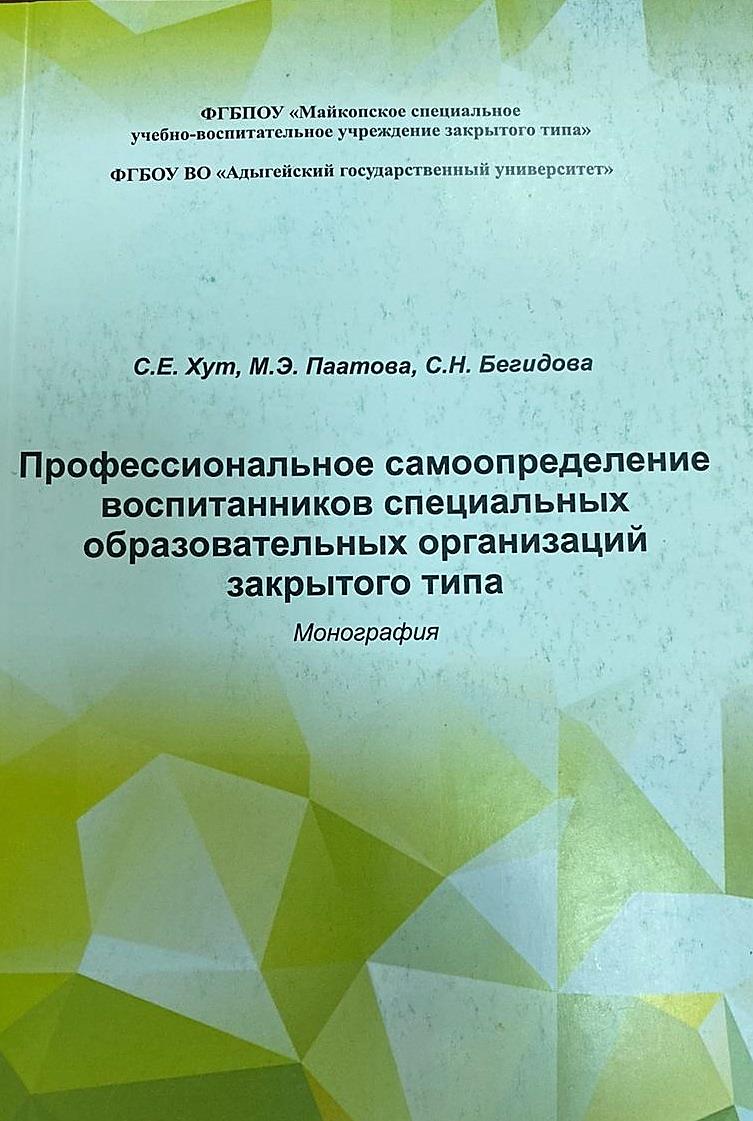 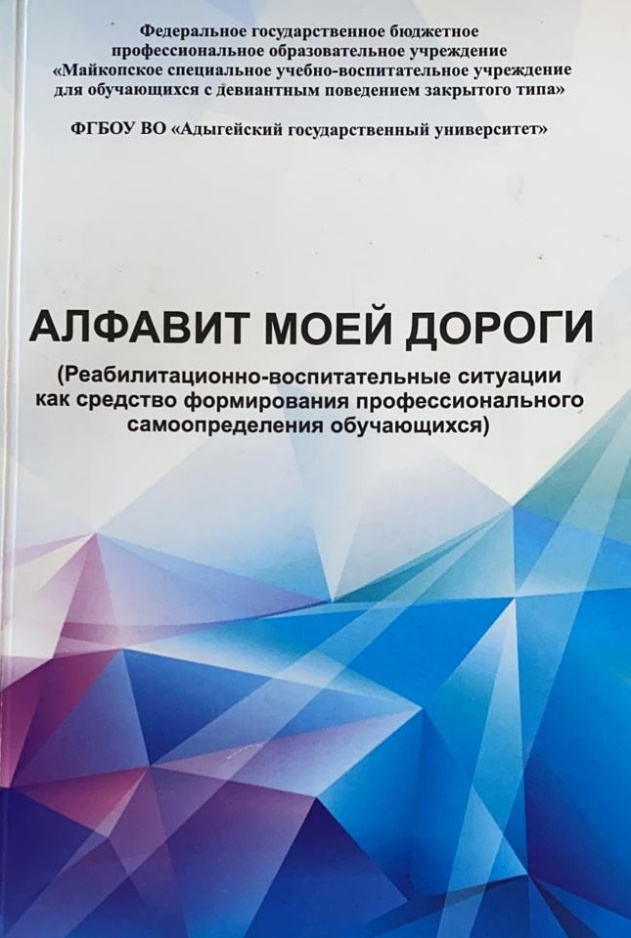 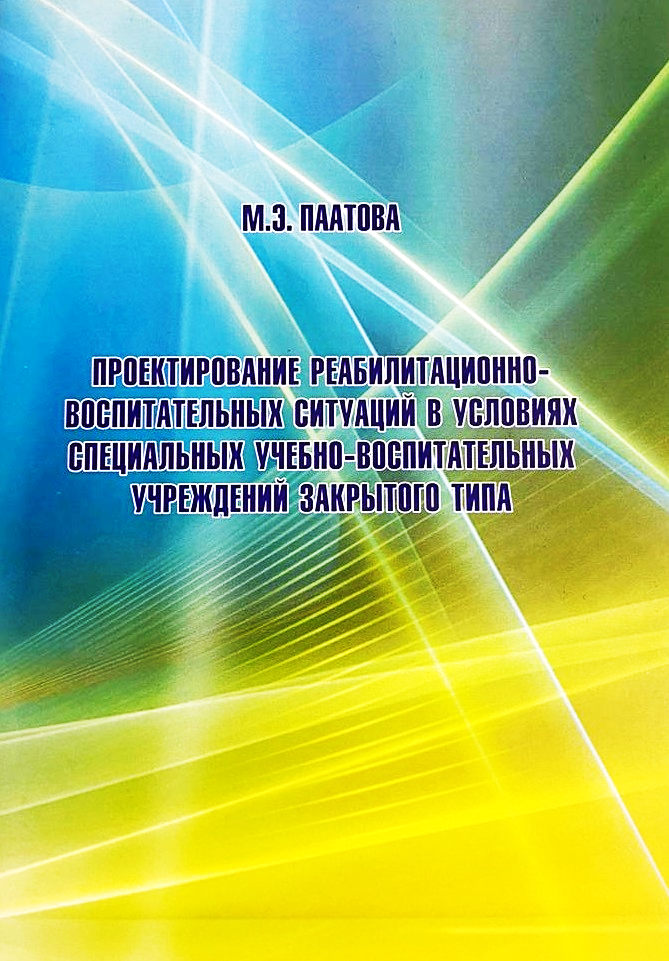 https://www.elibrary.ru/author_profile.asp?authorid=532617
Признаки события, которое содержит личностный смысл
Получить одобрение и высокую оценку своих действий
Выстроить социальные связи и общение
У события есть личностный смысл, если оно позволяет:
Добиться успеха
Проявить заботу о других
Преодолеть страх неудач
Самовыразиться
Приобрести статус в группе
Достичь цели
Продемонстрировать способности и таланты
Ощутить самоуважение
Паатова Мария Эдуардовна
Хут Саида Ерстемовна
E-mail: mpaatova@mail.ru 
                saida.xut@yandex.ru
Телефон: +7 (918) 422 10 52